Oversight of the Clinical Learning & Working Environment
Tori Hanlon, MS, CHCP
Consultant
August 28, 2018
Introducing Your Presenter…
Tori Hanlon, MS, CHCP
GME Consultant

Over 13 years working in Medical Education

Bachelor’s in Health Services Administration
Master’s in Health Administration and Policy

Designated Institutional Official

Experienced in GME at a large academic medical center
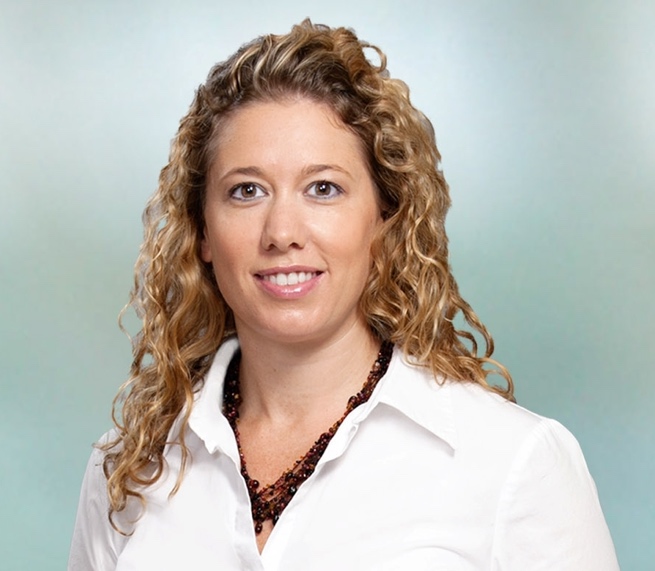 Presented by Partners in Medical Education, Inc. 2018
2
Oversight is…
Being aware of
Reviewing
Tracking
Measuring
Documenting
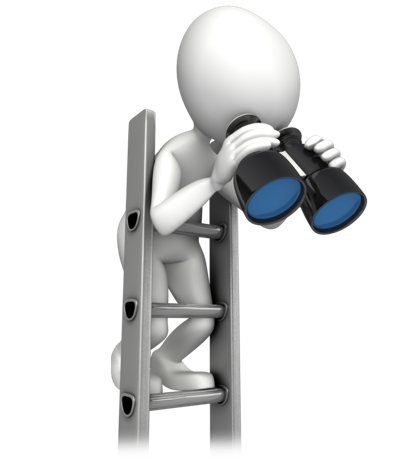 Presented by Partners in Medical Education, Inc. 2018
3
Objectives & Goals
Provide strategies that demonstrate effective CLE oversight by the GMEC

Provide strategies that demonstrate effective CLE oversight by programs

Identify best practices to engage the C-suite, and other institutional leaders, in CLE initiatives
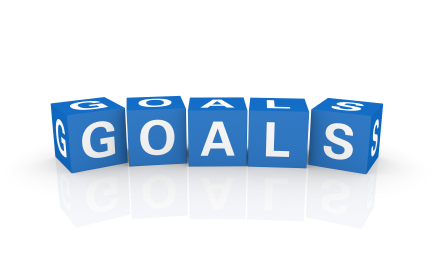 Presented by Partners in Medical Education, Inc. 2018
4
Start Thinking Differently
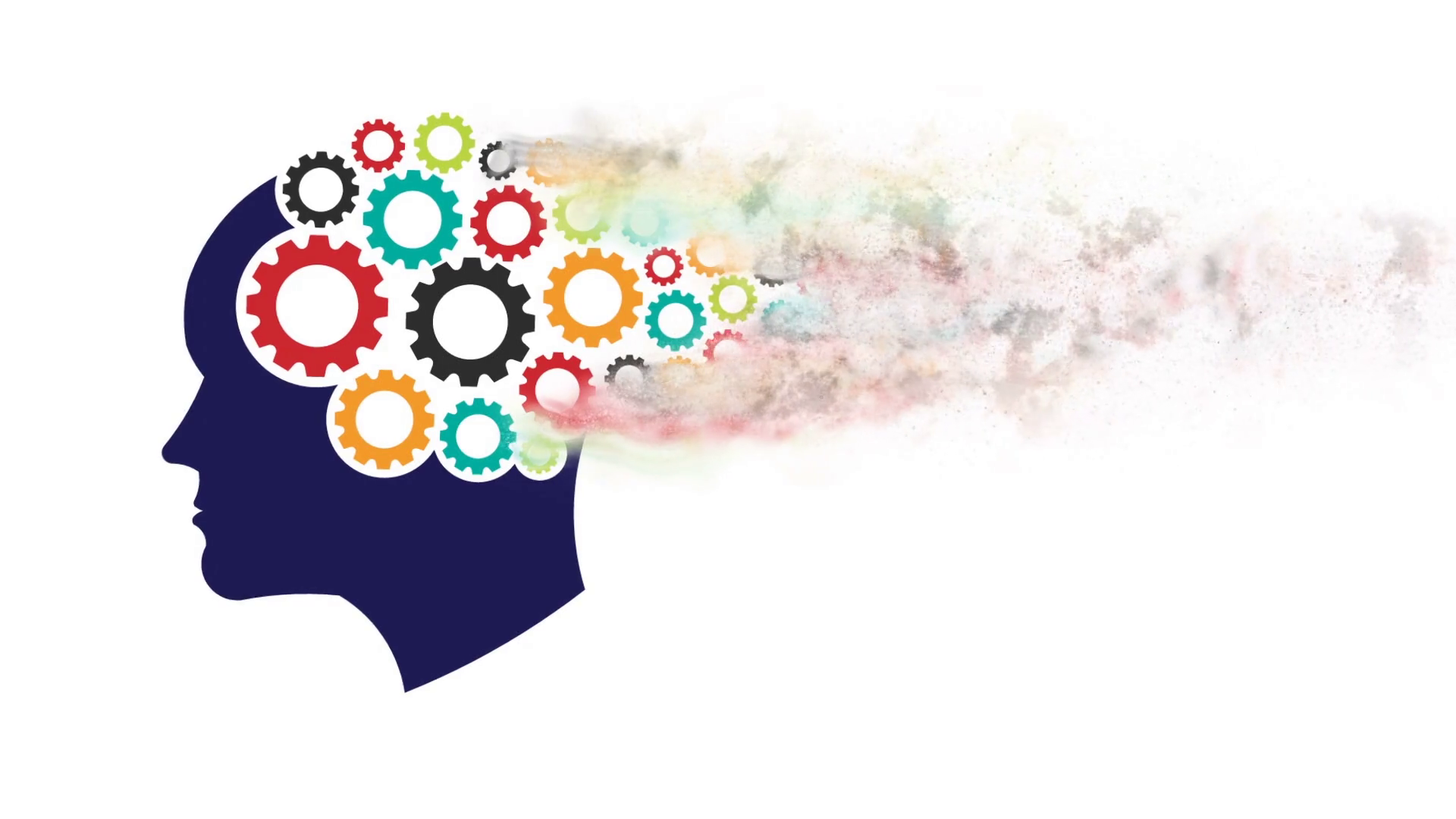 Presented by Partners in Medical Education, Inc. 2018
5
CLE Areas
Patient Safety
Quality Improvement
Supervision & Accountability
Professionalism
Well-being
Fatigue
Teamwork
Transitions of Care
Clinical Experience & Education (formerly duty hours)
Presented by Partners in Medical Education, Inc. 2018
6
Presented by Partners in Medical Education, Inc. 2018
7
Program Oversight
Evaluations
Resident evals (competence)
Faculty evals (competence)
Rotation evals (quality/effectiveness)
Program evals (quality/effectiveness)

PEC/APE
ADS Annual Update
Exit interviews
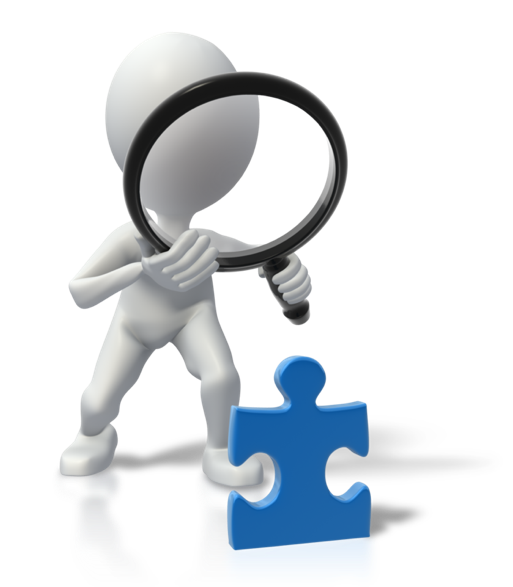 Presented by Partners in Medical Education, Inc. 2018
8
Faculty Eval Questions
This faculty member enhanced my understanding of patient safety events, including near misses and adverse events (PS)
This faculty member shared with me information on quality metrics related to this rotation, i.e. surgical site infections (QI)
I was comfortable with the level of supervision provided by this faculty member (SUP)
This faculty member treated me with respect (PROF)
Presented by Partners in Medical Education, Inc. 2018
9
Institutional Oversight
GMEC
Policies
Agenda
Sub-committees

AIR
Institutional Committees
Focus polls
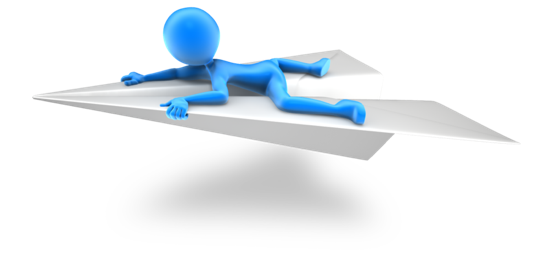 Presented by Partners in Medical Education, Inc. 2018
10
Oversight OFIs
Presented by Partners in Medical Education, Inc. 2018
11
Engaging Leadership
GME as a catalyst for improving QIPS
Align GME priorities in CLE areas with strategic priorities of organization
Communicate with C-suite
Put it in the “AIR”
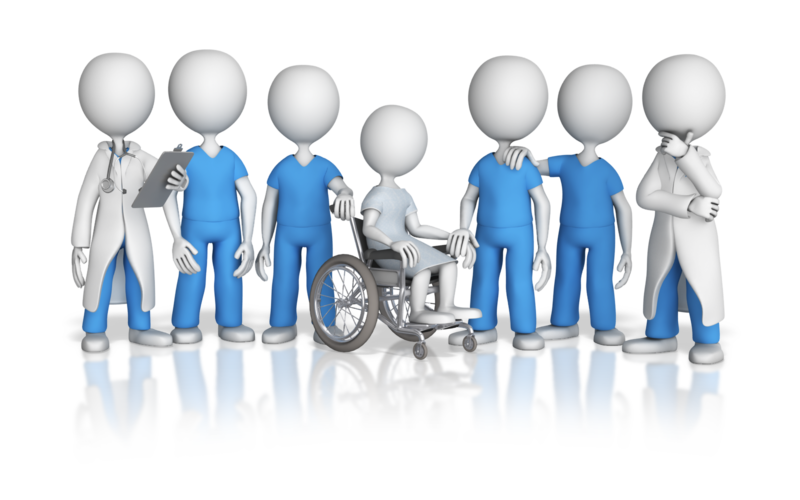 Presented by Partners in Medical Education, Inc. 2018
12
Upcoming Live Webinars       
    
       Policies, PLA’s and PolicingThursday, September 13, 2018  12:00pm – 1:00pm EST

Making “Cents” Out of GME FinancingTuesday, September 25, 2018  12:00pm – 1:00pm EST

”Invisible” Faculty Development: Maximizing Your  ReachThursday, October 18, 2018  12:00pm – 1:00pm EST

ACGME Section 6 and Wellness UpdateTuesday, October 30, 2018  12:00pm – 1:00pm EST


 www.PartnersInMedEd.com
On-Demand Webinars
Journey from Initial Accreditation to Continued Accreditation
 Resident Remediation

DIO Competencies

How to Prepare for Your 10 Year Site Visit

Coordinator Development - How to Build a Team

Responsiveness to Diverse Patient Populations
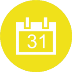 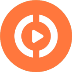 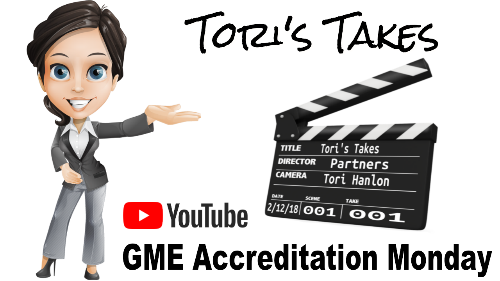 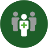 Contact us today to learn  
    how our Educational Passports can save you time & money! 
724-864-7320
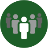 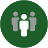 Presented by Partners in Medical Education, Inc. 2018
13
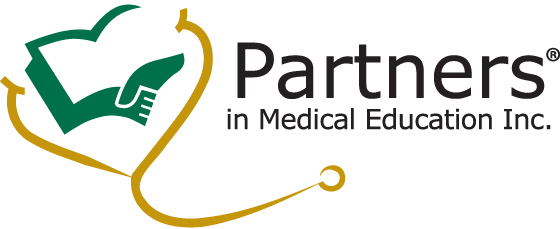 Partners in Medical Education, Inc. provides comprehensive consulting services to the GME community.  


Partners in Medical Education
724-864-7320  |  info@PartnersInMedEd.com

Tori Hanlon, MS, CHCP 
 tori@partnersinmeded.com

www.PartnersInMedEd.com
Presented by Partners in Medical Education, Inc. 2018
14